Pattern matching
Metodický koncept k efektivní podpoře klíčových odborných kompetencí s využitím cizího jazyka ATCZ62 - CLIL jako výuková strategie na vysoké škole
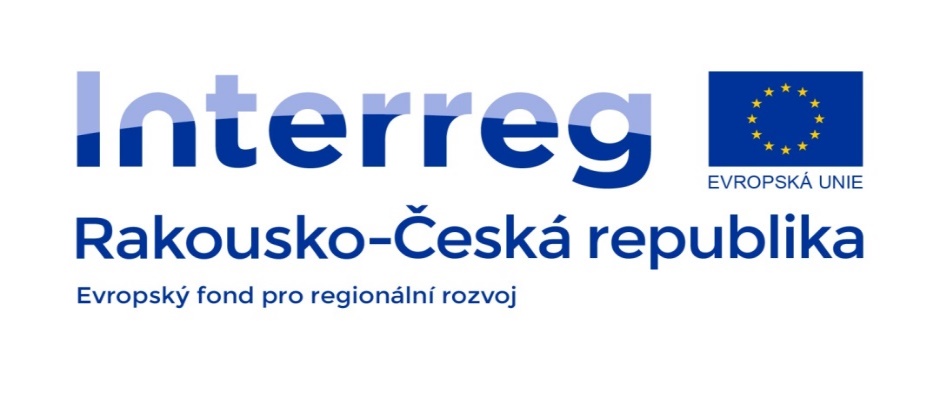 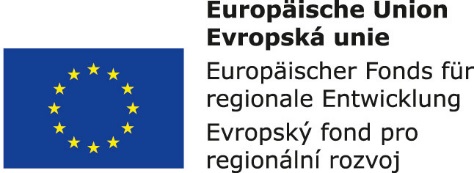 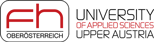 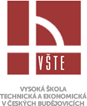 Pattern matching – porovnávání vzorů
Hledání jistého vzoru v dané sekvenci (hledání podřetězce v řetězci)
Řetězce (strings)
Sekvence znaků
Abeceda – množina všech možných znaků
ASCII
Unicode
{0, 1}, {A, C, G, T}
P je řetězec délky m
Podřetězec P[i..j] řetězce P, skládající se ze znaků mezi i a j
Předpona (prefix)
Přípona (suffix)
Pattern matching – porovnávání vzorů
Řetězec T (text) a P (pattern)
Pattern matching – porovnávání vzorů – podřetězce T, který je roven (je stejný) jako P
Aplikace
Textové editory
Vyhledávací nástroje
Biologický výzkum
Brute-Force (Hrubá síla) algoritmus
Algorithm BruteForceMatch(T, P)
	Input text T délky n a vzor 		P délky m
	Output počáteční index 	podřetězce, nebo -1, pokud daný 	podřetězec neexistuje
for  i  0 to n - m
	{ test shift i of the pattern }
	j  0
	while j < m  T[i + j] = P[j]
		j  j + 1
	if  j = m
		return  i { match at i }
	else
		return  -1 { no match }
Prochází text zleva doprava
Porovnává vzor P s textem T, pro všechny možné pozice dokud
Není nalezena shoda
Nebyly vyzkoušeny všechny možné pozice
Časová náročnost: O(nm)
Boyer-Moorův algoritmus
Prohledáváme zprava doleva
Index i ukazuje do textu T, index j ukazuje do P
4 případy při prohledávání
T(i) není v P vůbec, posuneme i dále o délku P (zarovnáme P na další písmeno v T, tedy T(i+1))
T(i) odpovídá P(j) - posuneme se v obou do leva a opakujeme (jako v brutální síle)
T(i) není P(j), ale T(i) je v P před indexem j -> zarovnáme P doprava tak, aby T(i) odpovídal jeho výskytu v P a opakujeme
T(i) není P(j), ale T(i) je v P za indexem j -> posuneme se doprava o 1 a opakujeme (nemůžeme se vracet, ale ani posunout o více dále)
Boyer-Moorův algoritmus
Vrátíme i - pokud nalezneme celý pattern
Algoritmus je pro texty rychlejší, než brute force
Přesto jeho složitost může být O(mn + A), kde A je velikost abecedy
Rychlý pro velké abecedy
Preprocesing – zjistí, na které pozici má které písmena (směrem zleva)
Je-li patern např.: „ABRAKADABRA„
A dostane index 10, B dostane index 8, K = 4, D = 6 a R = 9. Pro ostatní písmena přiřadíme -1.
Naimplementujeme tedy funkci Last(char input), která podle písmene vrátí tento index, a pak pro případy 3 a 4 porovnáváme Last(T(i)) a j, a tím pak víme, jestli i posunout na Last(T(i)) (pokud je Last(T(i)) < j) nebo pouze i++
Knuth-Morris-Pratt (KMP) algoritmus
Prohledává text zleva doprava
Nedělá všechna porovnání
Pokud narazíme na neshodu, posune se o více než o jedno písmeno.
O maximální prefix P( 0 .. j-1 ), který je suffixem P( 1 .. j-1 )
Suffix a prefix se nesmí překrývat.
Najdeme-li kus P (od začátku, tedy prefix), znaky tohoto prefixu odpovídají textu, není třeba je kontrolovat znovu
Konec nalezeného podřetězce může být také obsažen v začátku tohoto podřetězce. Takovou shodou je samozřejmě celá nalezená část P, proto hledáme od P+1. Takže jdeme od konce nalezeného kusu P zleva a zprava, a ve chvíli, kdy nenalezneme shodu, víme, o kolik se můžeme posunout. 
Toto lze předpočítat do tabulky – pak je vše O(1)
Trie
Struktura pro předzpracování textu
V každém uzlu je jednopísmeno
Délka cesty z uzlu k vrcholu = pořadí písmene ve slovu
Vyhledávání: O(dm), kde d je velikost abecedy, m délka slova
Do Trie je možné ukládat i celý text, v každém uzlu je pak jedno slovo
Trie
S={BELL, BEAR, BULL, BUY, SELL, STOCK, STOP}
Komprimovaný trie
S={BELL, BEAR, BULL, BUY, SELL, STOCK, STOP}

Komprimovaný trie obsahuje uzly alespoň stupně dva (dvě písmena v jednom uzlu)